Unit 9   Communication
单元主题写作
WWW.PPT818.COM
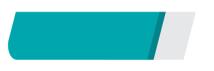 话题分析
单元主题写作
本单元的话题为 “人际交往”。在学生时代，交朋友对学生来讲是非常重要的。如何交朋友？如何与朋友相处？如何与家人、老师、同学相处？这也是学生要学习的重要一课。通过本单元的学习，在写作方面，学生能够用英语比较自如地表达这些内容。
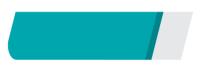 典型例题
单元主题写作
“Life is just like a mirror. You smile at it, and it smiles at you, too.” 请你以 “Learn to Smile”为题，根据下面所列的要点，写一篇100词左右的文章。 
要点：1.学会对自己微笑；
2．学会对他人微笑；
3．微笑是一种语言。
参考词汇：smile at sb. 对某人微笑； misunderstand 误解
单元主题写作
Learn to Smile
______________________________________________________
______________________________________________________
______________________________________________________
______________________________________________________
______________________________________________________
______________________________________________________
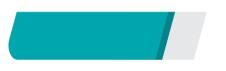 思路点拨
单元主题写作
Do you like smiling? I think you should learn to smile.
开篇点题
具体描写
First, learn to smile at yourself…
Live with a smile, and every day will be shiny.
表达看法
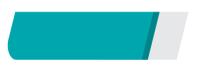 素材积累
单元主题写作
重点短语
1．交朋友________________
2．与某人相处________________
3．互相理解_________________
4．守信_________________
5．处于困境中____________
make friends (with)
get on/along with sb.
understand each other
keep one's promise
be in trouble
单元主题写作
常用句子
1．It's important for us to get along well with others.
2．I hope that everyone can make lots of friends.
3．It will make our life more colourful.
4．We should be ready to help others who are in trouble.
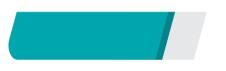 高分模板
单元主题写作
Learn to Smile
     I remember a song by Westlife, and the first sentence of it is “Just a smile and the rain is gone”. Do you like smiling? I think you should learn to smile.
     First, learn to smile at yourself when something unpleasant happens in your life.
单元主题写作
If  you fail an exam or you are misunderstood by your friends, don't be sad. Just smile at yourself. Smiling at yourself brings back your confidence. Sometimes the one who beats you is not others, but yourself.
    Second, learn to smile at others. It will make you communicate better with people. Smiling at others brings them happiness and makes yourself happy as well．
单元主题写作
In a word, smiling is a kind of language belonging to everyone. It passes love and friendship and helps shorten the distance between you and other people. Live with a smile, and every day will be shiny.
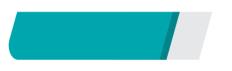 名师点评
单元主题写作
①文章以英文歌词开始，引出下文，很有新意。
②条件状语从句的运用为文章增色不少。
③as well和in a word的使用使文章富有表现力。
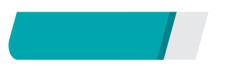 小试身手
单元主题写作
2018·盐城   Simon是一位学习小组组长，在组织小组活动时，遇到组员不积极参与的情况。请根据提示，以“Building better teamwork”为题，写一篇短文，提出你的建议。
单元主题写作
Building better teamwork
The  problem
Helpful  suggestions
Set  some  team  rules  together;…
Talk  with  your  team  in  a  friendly way;…
Discuss  the  problem  with  your  teacher ;……
Some team members are not active in …
单元主题写作
注意事项：
1．词数：100词左右(文章开头已给出，不计入总词数)；
2．文中不能出现真实姓名、校名等信息：
3．文章必须包含所提供的主要信息，并作适当发挥。
单元主题写作
Building better teamwork
      Teamwork can have a good influence on students' daily study. But _________________________________________________________
_________________________________________________________
_________________________________________________________
单元主题写作
One possible version：
    Teamwork can have a good influence on students' daily study. But sometimes when doing teamwork, some team members are not active in most of the activities. Do you know how to deal with this problem. Here are some helpful suggestions for you.
     First, before you do teamwork, all the members set some team rules together. Everyone should follow the rules and respect each other.
单元主题写作
Second, you should talk with your team in a friendly way. It is rude to talk loudly with others.
    Next, you can discuss this problem with your teacher if you can't agree with each other.
    Finally, you should take turns to be the team leaders, so everyone wants to make the teamwork better.
    In my opinion, everyone in a team should be kind, helpful and nice to others. Let's trust each other to build better teamwork.